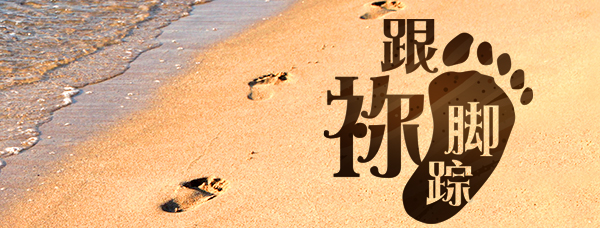 第十八单元：基督徒的大使命
第70讲：跟随救主
要义：金句
你们蒙召原是为此；因基督也为你们受过苦，给你们留下榜样，叫你们跟随他的脚踪行。（彼前2:21）
2
精义：撮要
按留下能生长的，祂属首屈一指！
3
传播焦点
祂的足印
【足印】
使命在脚印  
跟随主芳踪 【圣经：彼得前书2:21】
4
传播焦点
在我位置─ 祂会作什么 ? !
大使命中有大诫命 
“活出大诫命完成大使命”
5
生活应用
门徒是跟从主的人，祂的足印也是我们的足印！
6
反思问题
主使命就在祂的脚印，走过的路及赐下的教训─祂的大使命和大诫命！
7
听众回馈
主若在我位置─祂会作什么？你会如何回答？为什么？
8